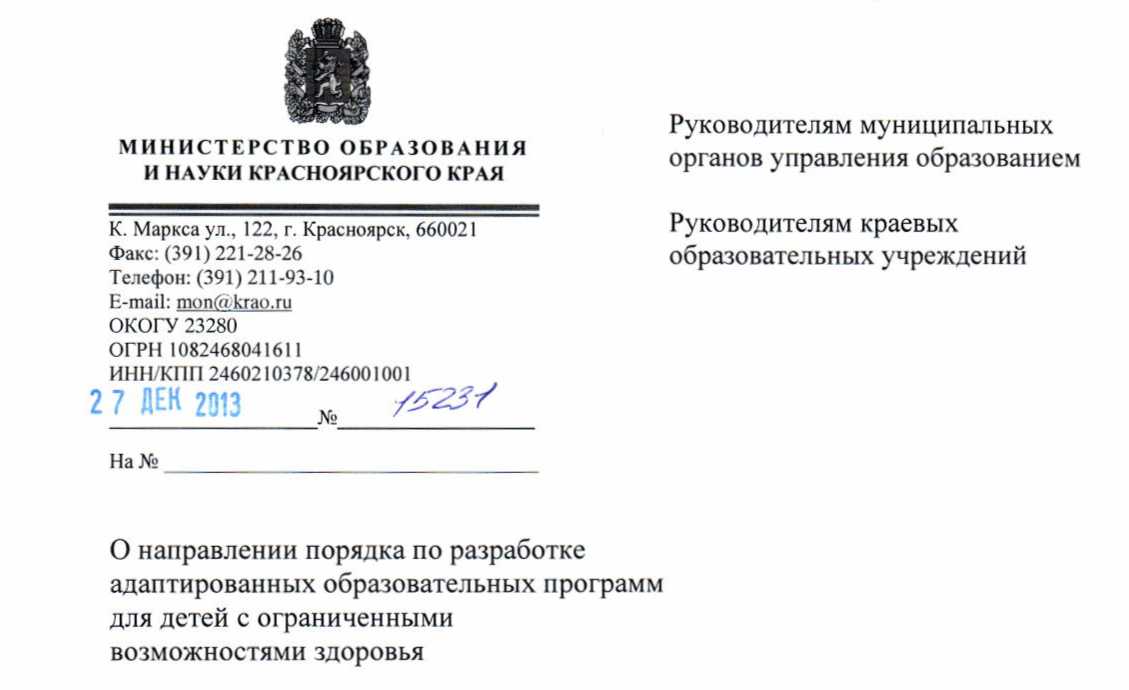 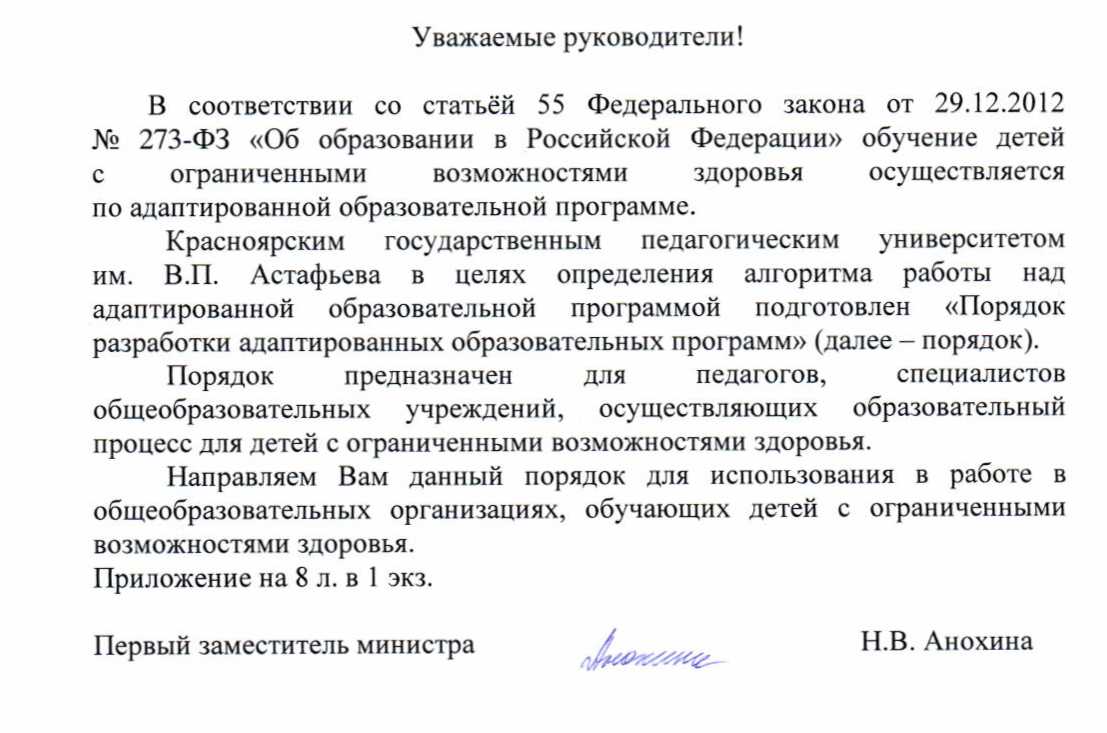 … АОП разрабатывается самостоятельно образовательной организацией с учетом федеральных государственных образовательных стандартов … 

на основании основной общеобразовательной программы 

в соответствии с особыми образовательными потребностями детей с ОВЗ. 

Адаптация общеобразовательной программы осуществляется с учетом рекомендаций ПМПК (городской, затем - школьной), индивидуальной программы реабилитации инвалида и включает следующие направления деятельности: 
анализ и подбор содержания; 
изменение структуры и временных рамок; 
использование разных форм, методов и приемов организации учебной деятельности.
Адаптированная образовательная программа НОО МБОУ «СОШ №6»
Адаптированная образовательная программа
Адаптированные программы по предметам учебного плана для детей с ЛУО
на ступень
Адаптированные программы по предметам учебного плана для детей с ТУО 
на год
Индивидуальные адаптированные программы по предметам учебного плана для детей, не справляющихся с нормами класса
на год
Индивидуальные адаптированные программы по предметам учебного плана 
для Иванова Дмитрия
на год